Class 2 – September 12Does Anyone Govern the Internet? A look at internet subject matter jurisdiction and net neutrality
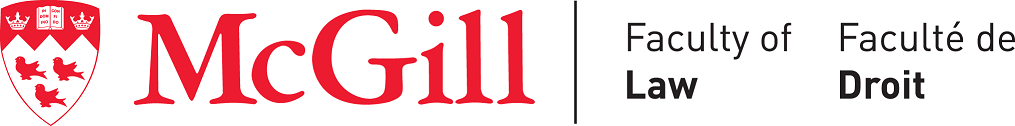 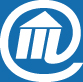 Admin Crap
Slides and recordings
Emails
MyCourses
http://allenmendelsohn.com/mcgill/
Presentation sign-up
Course outline
Office hours 11:30ish – 1:30 Room 420
?????
Class 2
In the news?
Class 2
Equifax data breach
143 MILLION Americans’ Personal Information (“PI”) compromised
# 4 all-time (Yahoo!, Adult Friend Finder, eBay)
Canadians and UK too
Executives selling stock 3 days post-breach
Recall Equifax’ business – credit scores, identity theft (!!)  financial info, SSNs, driver’s licenses, etc.
Class 2
https://www.equifaxsecurity2017.com
“Criminals exploited a U.S. website application vulnerability to gain access to certain files. We discovered the unauthorized access and acted immediately to stop the intrusion”
“In response to consumer inquiries, we have made it clear that the arbitration clause and class action waiver included in the Equifax and TrustedID Premier terms of use does not apply to this cybersecurity incident.”
Class 2
Equifax Aftermath
U.S. class actions announced
Canadian class actions in the works
“The Office of the Privacy Commissioner of Canada wants Equifax to provide a full report on the breach, including details on how Canadians were affected.” (CBC.ca)
Date breach notification regulations under PIPEDA??
Class 2
Class exercise / student intros
Is your privacy violated?
PI (name, address, phone, email)
Financial
Image
Other? (history, preferences…)
Class 2
WHO OR WHAT HAS JURISDICTION OVER THE INTERNET?
Class 2
Canada - CRTC
Class 2
What does the CRTC do?
Broadcasting Act

Telecommunications  Act

(+ others - Radiocommunications Act, CASL)
Class 2
Public Notice CRTC 1999-197
“Therefore, pursuant to subsection 9(4) of the Act, the Commission exempts persons who carry on, in whole or in part in Canada, broadcasting undertakings of the class consisting of new media broadcasting undertakings, from any or all of the requirements of Part II of the Act or of a regulation thereunder. New media broadcasting undertakings provide broadcasting services delivered and accessed over the Internet, in accordance with the interpretation of "broadcasting" set out in…”

 The “New Media Exemption”
Class 2
CRTC 1999-197 (cont.)
“The Commission wishes to clarify that, for the purpose of the Act, a single corporate entity (or other person) may carry on more than one distinct broadcasting undertaking. It considers that the new media activities of a company (or any person) involve a separate undertaking from any other type of broadcasting undertaking that the company or person is licensed to operate”
Class 2
Reference re Broadcasting Act
Aliah El-houni presentation
Class 2
Reference re Broadcasting Act
Takeaway:

ISPs (when acting as such, i.e. just access) are not “Broadcasting Undertakings” 
Not subject to Broadcasting Act 
CRTC won’t regulate them in that context
Class 2
CRTC FAQs
Why doesn't the CRTC regulate Internet services?

Although the CRTC plays a role in ensuring competition among Internet service providers, and prohibits internet service providers from requiring customer to give 30-days’ notice before cancelling Internet services, it has determined that the market for Internet services in Canada is competitive enough to ensure ongoing creativity and innovation without regulation. As a result, it does not regulate Internet retail rates, quality of service, billing, marketing practices, equipment offered, and customer relations of Internet service providers except in rare cases where competition is not sufficient.
Class 2
CRTC FAQs (cont.)
Why doesn't the CRTC regulate Internet content?

The CRTC does not regulate internet content because consumers can already control access to unsuitable material on the internet using filtering software. Any potentially illegal content on the internet can be addressed with civil action, existing hate crime legislation, and the courts.
Class 2
CRTC Conclusion
The CRTC may regulate access to the internet, but not the content of the internet.

 See e.g. 2nd part of this class…
Class 2
U.S. Approach (intro)
Federal Communications Commission (FCC)

Communications Act 1934  “information services” exempted from regulation (foreshadowing!) 

Telecommunications Act 1996  updated 1934 Act to address internet issues (+more…)
Class 2
Telecommunications Act 1996
Policy objectives (s. 706)  required the FCC to help accelerate deployment of "advanced telecommunications capability” (i.e. high-speed internet)

Title V, "Obscenity and Violence“ aka the Communications Decency Act
Class 2
Telecommunications Act 1996 s. 706
47 U.S. Code § 1302 - Advanced telecommunications incentives
(a) In general
The Commission and each State commission with regulatory jurisdiction over telecommunications services shall encourage the deployment on a reasonable and timely basis of advanced telecommunications capability to all Americans (including, in particular, elementary and secondary schools and classrooms) by utilizing, in a manner consistent with the public interest, convenience, and necessity, price cap regulation, regulatory forbearance, measures that promote competition in the local telecommunications market, or other regulating methods that remove barriers to infrastructure investment.
(b) Inquiry (c) Demographic Information for Unserved Areas (d) Definitions:
(1) Advanced telecommunications capability
The term “advanced telecommunications capability” is defined, without regard to any transmission media or technology, as high-speed, switched, broadband telecommunications capability that enables users to originate and receive high-quality voice, data, graphics, and video telecommunications using any technology.
Class 2
Communications Decency Act
Regulate Content? (s. 223)
Can’t use the internet to send or display to minors any message “that, in context, depicts or describes, in terms patently offensive as measured by contemporary community standards, sexual or excretory activities or organs”

Reno v. American Civil Liberties Union 521 U.S. 844 (1997)
 Congress shall make no law ... abridging the freedom of speech
Class 2
[Speaker Notes: Not child pornography
Adults would be blocked from seeing legitimate expression]
Communications Decency Act
s. 230 – ISP (-ish) Immunity (-ish)

No provider or user of an interactive computer service shall be treated as the publisher or speaker of any information provided by another information content provider.

 2nd (-ish)  Exceptions: criminal law, IP law, communications Privacy laws

 See you October 3rd (defamation)
Class 2
Content regulation anyway?
Canada
United States
CASL (Canada’s Anti-Spam Law)
Copyright Modernization Act
Canadian Content (CanCon) ?????
CAN-SPAM Act (U.S. anti-spam law)
Digital Millennium Copyright Act
Class 2
THROTTLE THIS!Net neutrality
Class 2
Net Neutrality Defined
“the idea that Internet service providers (ISPs) should treat all data that travels over their networks fairly, without improper discrimination in favor of particular apps, sites or services”
-- Electronic Frontier Foundation (EFF)

“broadband providers must treat all internet traffic the same regardless of source”
-- U.S. Court of Appeals
Class 2
CRTC 2017-104 and 105
April 20, 2017
105 refers to 104, 104 refers to 105, 105 uses 104 criteria

CRTC standard practice (see also SCC)

Teaching confusion for your instructor!
Class 2
Telecom Decision CRTC 2017-105
Thomas van den Hoogen presentation
Class 2
s. 27(2) Telecommunications Act
No Canadian carrier shall, in relation to the provision of a telecommunications service or the charging of a rate for it, unjustly discriminate or give an undue or unreasonable preference toward any person, including itself, or subject any person to an undue or unreasonable disadvantage.
Class 2
Telecom Regulatory Policy CRTC 2017-104
Framework for assessing the differential pricing practices of Internet service providers

4 criteria
Agnostic treatment of data
Exclusiveness of the offering
Impact on internet openness and innovation
Whether there is financial compensation involved
Class 2
CRTC 2017-104
(para. 15) So, while there is no all-encompassing Commission decision or regulatory framework on the broad issue of net neutrality, when the various legislative and regulatory elements are put together – including subsection 27(2), the ITMP framework, and the Mobile TV decision – the meaning of net neutrality in the Canadian context is clear. The current proceeding is about adding another perspective to Canada’s net neutrality framework.

(156) the Commission considers that there is no need to create a new, separate code for net neutrality in Canada. Parliament’s intentions as expressed through the Act (in particular subsection 27(2)), together with this decision, the ITMP framework, the Mobile TV decision, and the Commission’s decision regarding Videotron’s Unlimited Music program, effectively constitute Canada’s net neutrality code. This code will continue to evolve in response to changing technology and business practices, among other things.
Class 2
“ITMP framework” - Telecom Regulatory Policy CRTC 2009-657
Review of the Internet traffic management practices of Internet service providers

(para. 122) “The Commission finds that where an ITMP would lead to blocking the delivery of content to an end-user, it cannot be implemented without prior Commission approval.”

(126) “the Commission finds that use of an ITMP resulting in the noticeable degradation of time-sensitive Internet traffic will require prior Commission approval”
Class 2
“Mobile TV decision” - Broadcasting and Telecom Decision CRTC 2015-26
Complaint against Bell Mobility Inc. and Quebecor Media Inc., Videotron Ltd. and Videotron G.P. alleging undue and unreasonable preference and disadvantage in regard to the billing practices for their mobile TV services Bell Mobile TV and illico.tv

(headnote summary) The Commission finds that Bell Mobility Inc. (…) and Videotron, violated subsection 27(2) of the Telecommunications Act by exempting their mobile TV services Bell Mobile TV and illico.tv from data charges. Subsection 27(2) prohibits Canadian carriers from conferring an undue disadvantage to others, or an undue preference to itself or others. Bell Mobility and Videotron have given an undue preference in favour of subscribers of their respective mobile TV services, as well as in favour of their own services, and have subjected consumers of other audiovisual content services, and other services, to a corresponding undue disadvantage.
Class 2
Net Neutrality U.S.A.
2014-2015

FCC classifies broadband internet as a “public utility” and “telecommunications” Title II of Communications Act applies, and FCC can regulate ISPs in certain ways as a “common carrier” including (…)
Class 2
[Speaker Notes: Note there was some debate as to whether they could have also used s. 706 of Telecommunications Act 1996]
Net Neutrality U.S.A.
§ 202(1) Communications Act 

“It shall be unlawful for any common carrier to make any unjust or unreasonable discrimination in charges, practices, classifications, regulations, facilities, or services for or in connection with like communication service, directly or indirectly, by any means or device, or to make or give any undue or unreasonable preference or advantage to any particular person, class of persons, or locality, or to subject any particular person, class of persons, or locality to any undue or unreasonable prejudice or disadvantage”
Class 2
Sound familiar?
Canada s. 27(2)
USA s. 202(1)
unjustly discriminate 

undue or unreasonable preference toward any person, including itself…

or subject any person to an undue or unreasonable disadvantage
unjust or unreasonable discrimination
make or give any undue or unreasonable preference or advantage
to subject any particular person, class of persons, or locality to any undue or unreasonable prejudice or disadvantage
Class 2
But a difference
USA s. 202(1) application
Canada s. 27(2) application
ISPs are telecommunications carriers, point finale, pretty much by definition in the Telecommunications Act
Courts pretty much let FCC define broadband internet(and thus ISPs) however they want
2015 – Democrats (3-2) say common carriers
2017 – Republicans 
Ajit Pai – May 18 2017 said broadband should be information service, began process to repeal
Class 2
Net Neutrality U.S.A.
2015
Reclassification as a common carrier allowed for the Net Neutrality Rules
Upheld (2-1) June 14, 2016 in United States Telecom Association v FCC, U.S. Ct. App. (Dist. C.)
Class 2
American Net Neutrality Rules 2015
Protecting and Promoting the Open Internet
FCC 15-24
ISPs are common carriers and there should be:
No Blocking
No Throttling
No Paid Prioritization

(in 400 pages…)
Class 2
Questions? Parting thoughts?
(Office hours… Room 420 NCDH)
Class 2